American Legal System:
Research Refresh
[Speaker Notes: NOTE:
To change the  image on this slide, select the picture and delete it. Then click the Pictures icon in the placeholder to insert your own image.]
Why do we have laws?
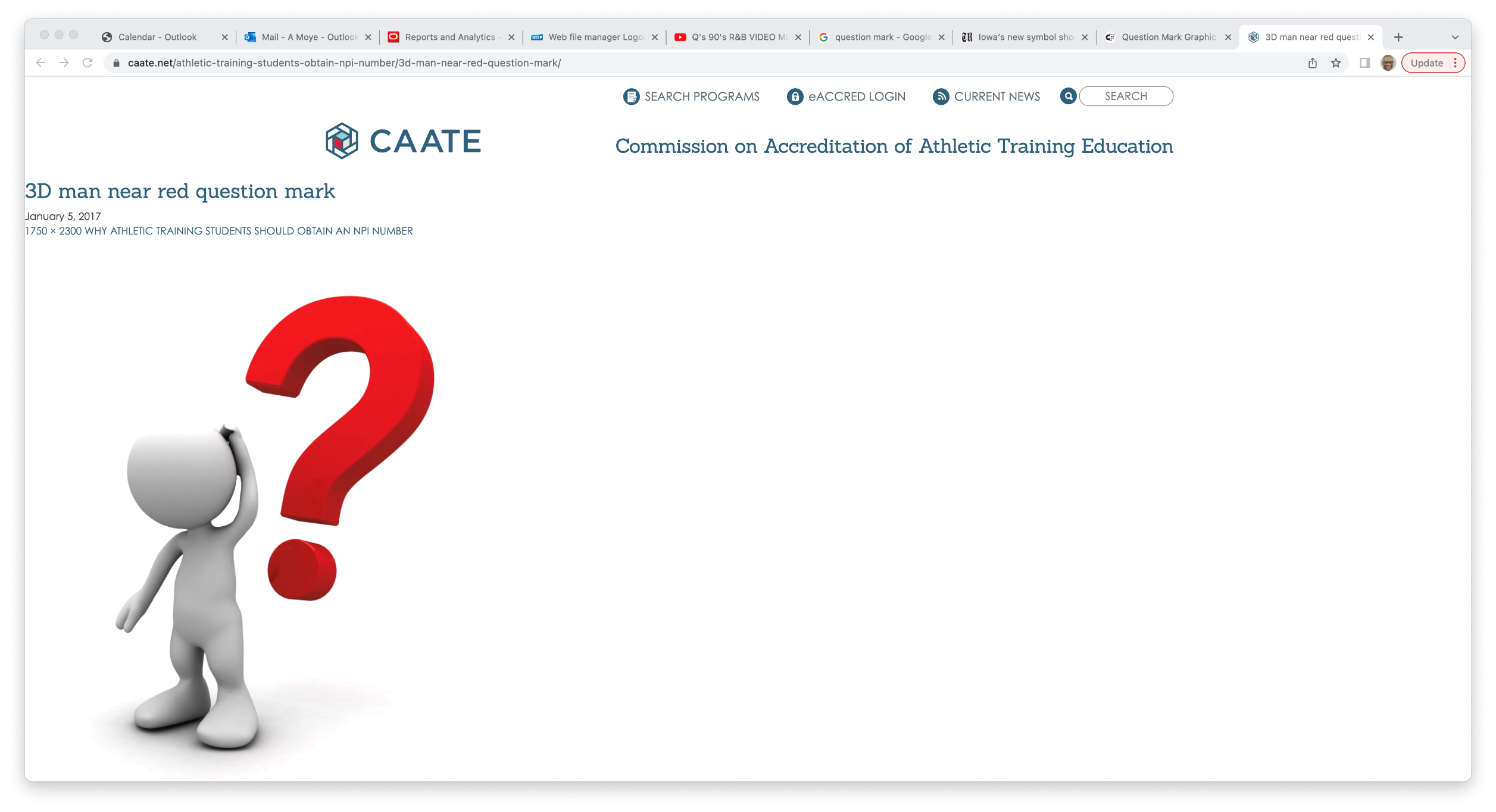 Laws & Values
Separation of Powers
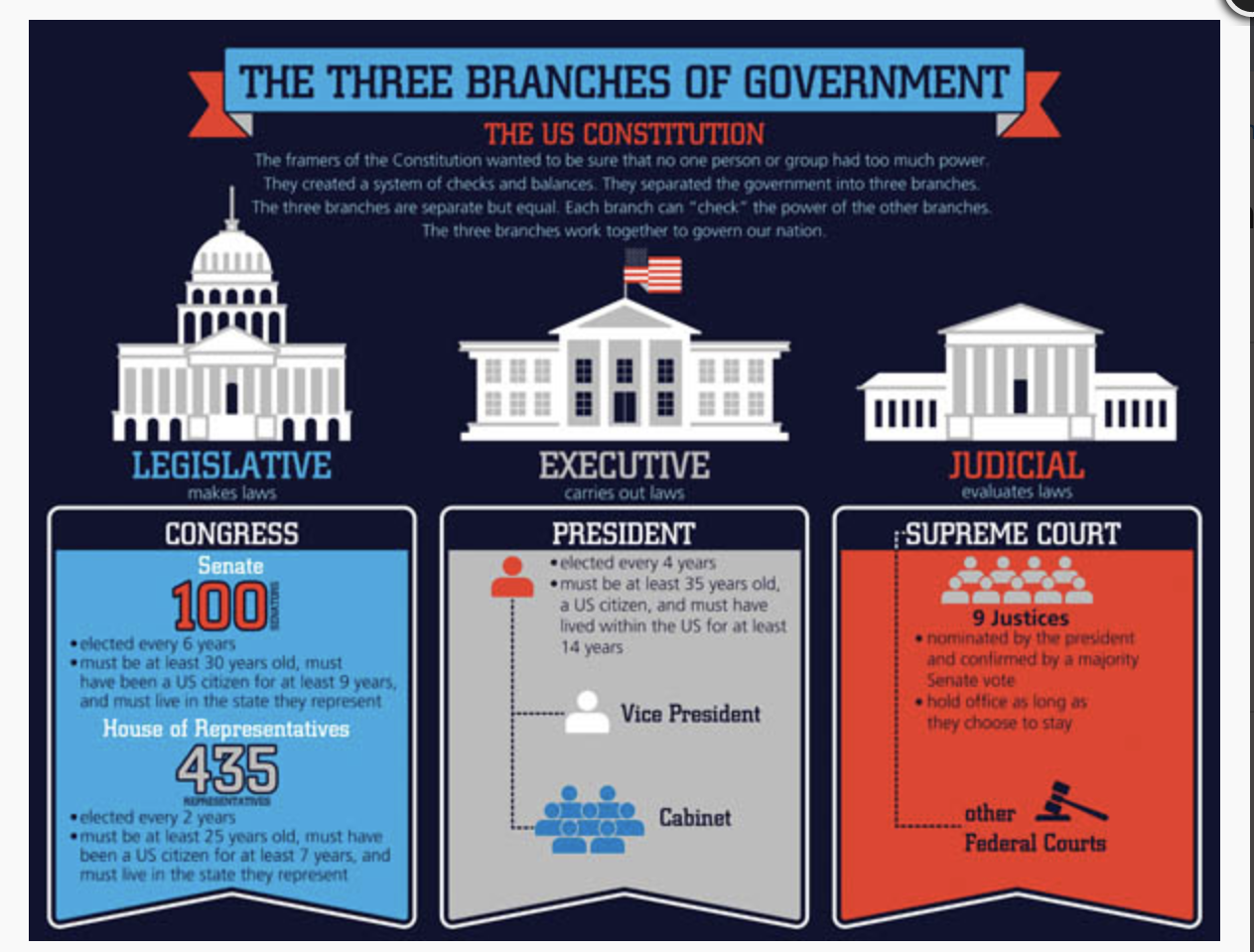 Federalism
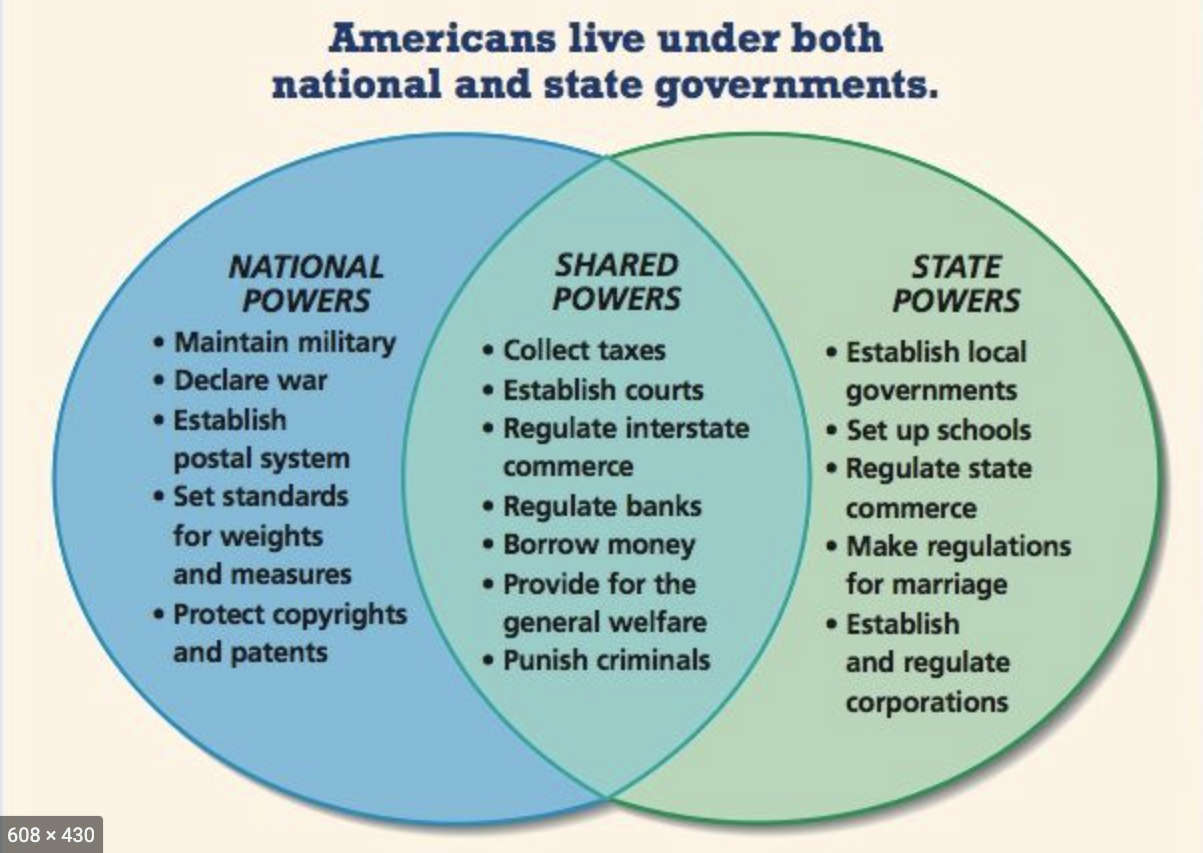 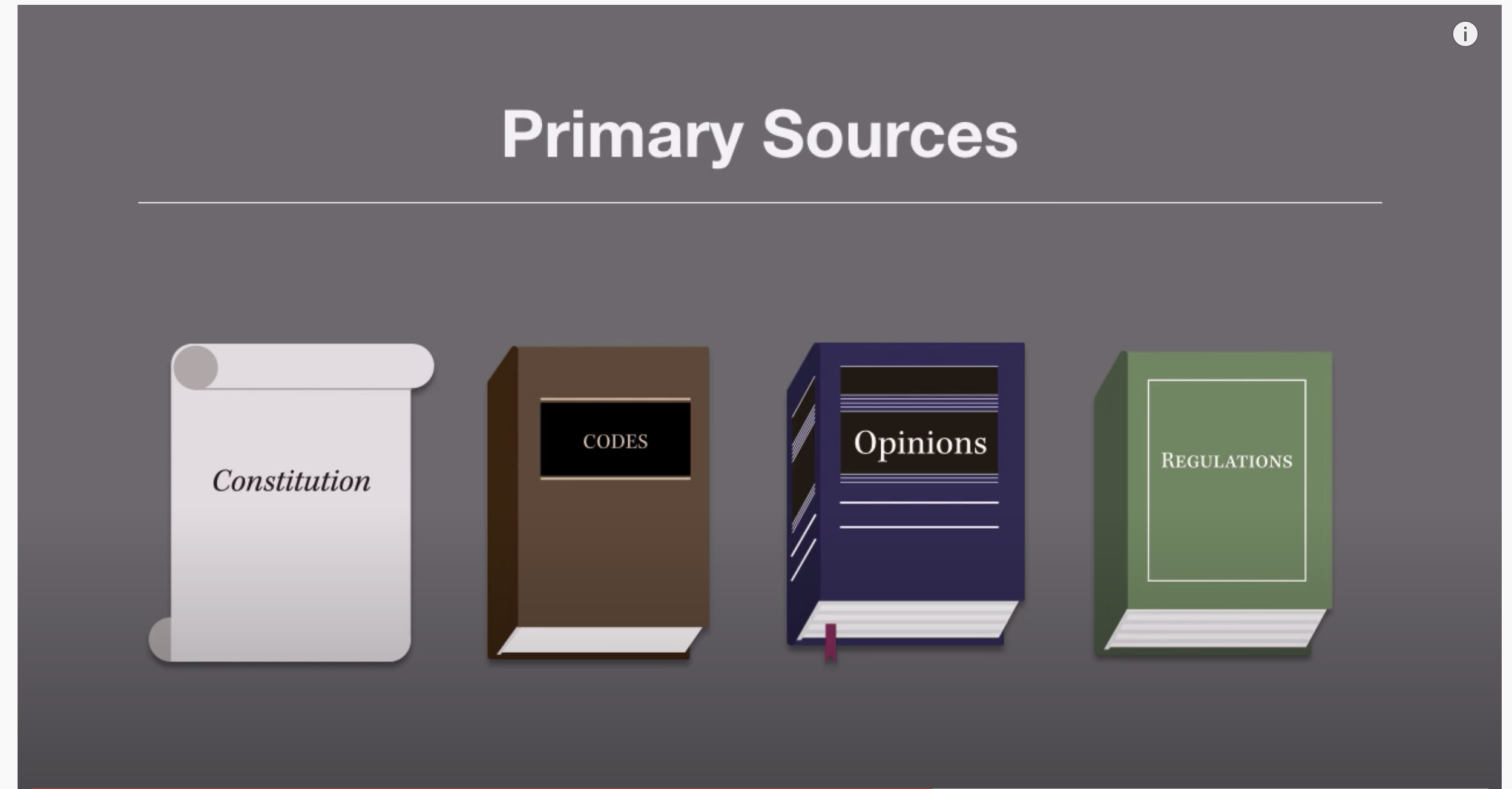 Secondary Sources
Encyclopedias                                      
Articles
Books
American Law Reports
Restatements
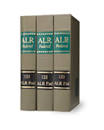 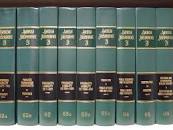 Presidential Election Law Exercise
Jurisdiction?
Google Search – Who decides who will be President? Discussion
Fact Pattern Review 
Groups discuss a source 
Report out